Čovjek živi sa šumom i vodom
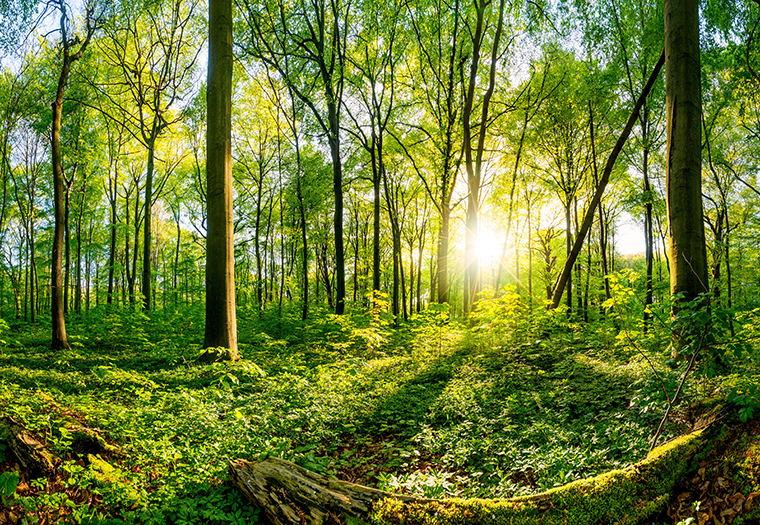 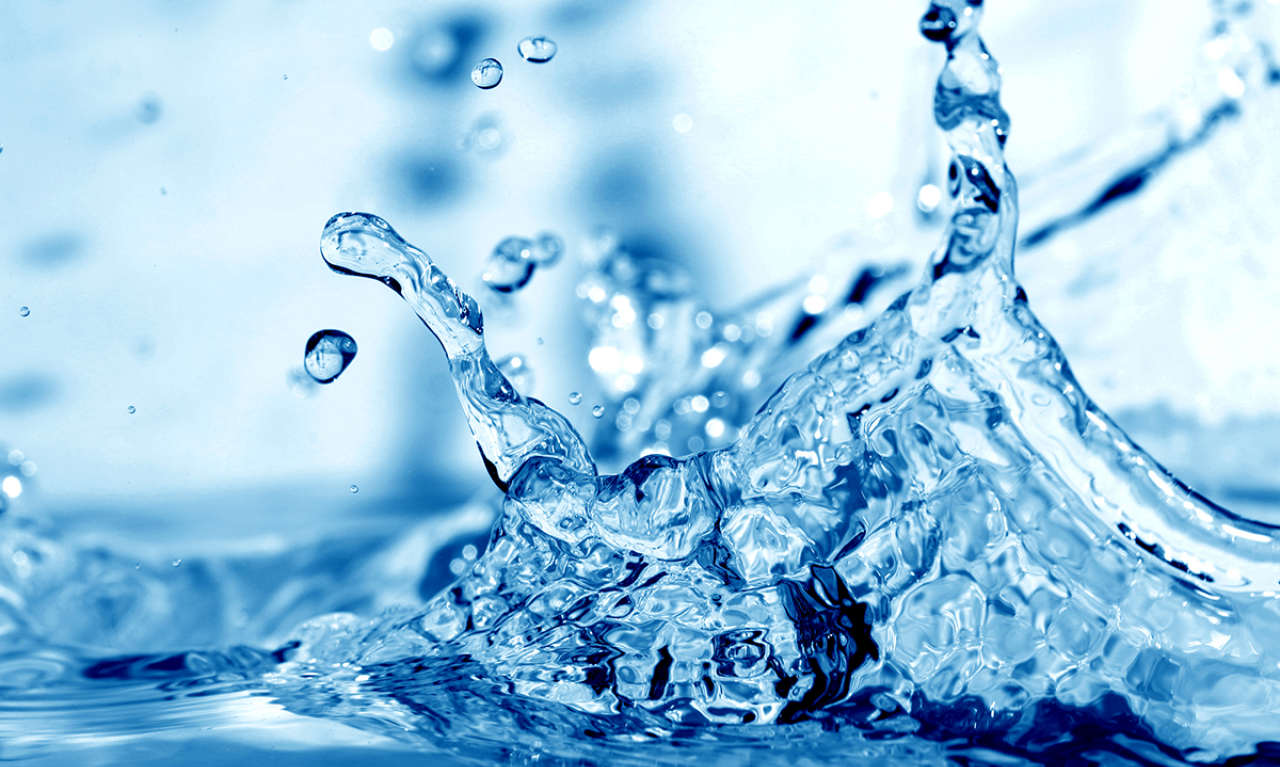 Festival znanosti 2022.
OŠ Skrad
VODA -  TEMELJ  ŽIVOT
Pripremile učenice 7. razreda : antea, patricija, petra, christine i paula
i mentorica BOJANA KOVAČEVIĆ, prof.
Molekula vode
Mala, Troatomna molekula 
Ima 2 atoma vodika i 1 atom kisika
U prostoru ima oblik slova V
Kemijski spoj vodika i kisika
VODA
Čuvarica života
Eliksir zdravlja i ljepote
Prirodno piće
Tekuće zlato
Zašto je važno piti dovoljnu količinu vode?
Sadrži i prenosi važne minerale i elektrolite u organizmu
Održava kožu zdravom i lijepom
regulira tjelesnu temperaturu
Sudjeluje u metaboličkim procesima
Oslobađa organizam od štetnih tvari
Zašto je važno piti dovoljnu količinu vode?
Odrasli ljudi sadrže između 65%- 70% vode
Voda je sastavni dio svih stanica, organa i tkiva
Krv sadrži oko 90% 
Mozak oko 80%
Mišići oko 75%
količina vode koju treba unijeti svaki dan ovisi o:
Tjelesnoj masi
Godinama života
Godišnjem dobu
Klimatskim uvjetima
Zdravstvenom stanju
Fizičkoj aktivnosti
O VODi
22.03. svjetski dan Voda
Voda je bogatstvo i resurs o kojem svi trebamo brinuti
Svaka snježna pahulja je jedinstvena kao i svako ljudsko biće
Mnoge poslovice govore o važnosti vode
Vodo
„Nemaš ni okusa, ni boje, ni mirisa!
Nemoguće te je opisati, u tebi se može uživati, 
Ne shvaćajući što si zapravo ti.
Ti nisi samo potreba životu,
Ti si život”


Antoine de Saint-Exupéry, pisac
„ Kad bi me neka izvanzemaljska civilizacija pitala kakav život je na Zemlji,
odgovorio bih: utemeljen na vodi.
Voda je do temeljne važnosti za sve što znamo, a svugdje gdje ima vode ima i života.“ 



Chris McKay, znanstvenik NASA
značenje šume u životu ljudi na
 našoj planeti Zemlji
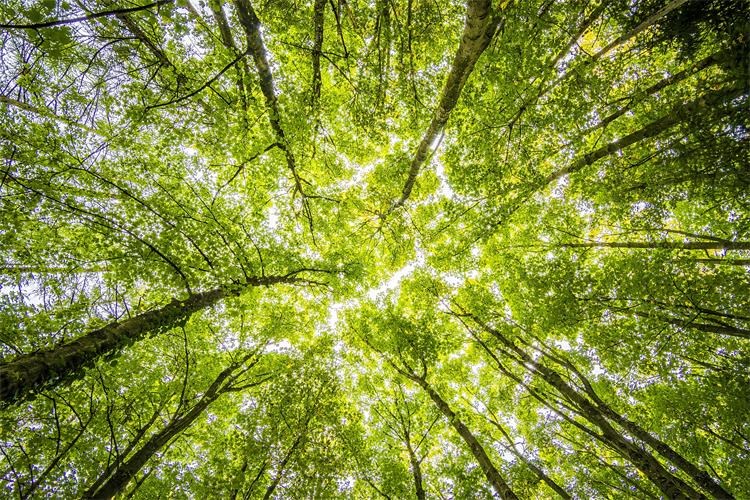 Pripremile učenice 7.r.: 

Paula, Antea , Petra, Christine i Patricija 

Mentorica: Diana Cindrić, prof.
Cilj projekta :

izračunati masu papira utrošenog za udžbenike svih učenika škole u jednoj školskoj godini

 izračunati koliko se struje, vode, novaca, stabala i kisika za život čovjeka izgubi sječom stabala za proizvodnju udžbenika

 izračunati uštedu kisika, struje ,vode , novaca i stabala za život ljudi ako se udžbenici ne mijenjaju tijekom četiri godine
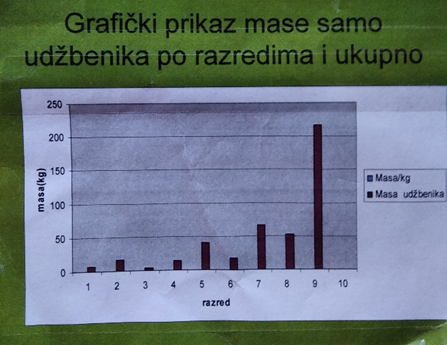 Tijek rada: 
      Prikupili smo po razredima podatke o masi jednog kompleta udžbenika, radnih bilježnica i bilježnica te izračunali ukupnu masu za cijeli razred, ukupnu masu samo udžbenika po razredima i ukupnu masu svega utrošenog papira za cijelu školu.
      Posebno smo izračunali masu papira utrošenog samo za udžbenike svih učenika škole.
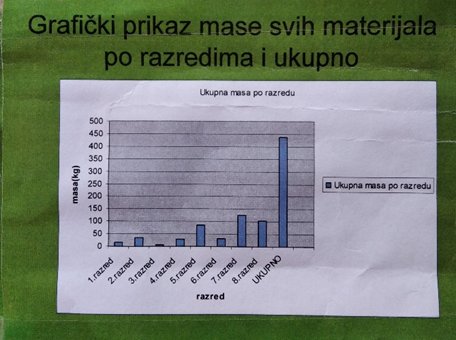 -Proizvodnja papira skup je i energetski zahtjevan proces koji ima vrlo nepovoljan utjecaj za okoliš

- Svake godine se u svijetu proizvede više od 300 milijuna tona papira

-  Budući da je drvo prirodni resurs, potrebno je racionalno i savjesno koristiti njegove izvore
Istražili smo da 

 jedno drvo krošnje 25 m2 
u jednom danu proizvede

2 kg kisika

 koja su dovoljna za jednog čovjeka 
samo za jedan dan života.
Izračunali smo  da je za 
 jednu tonu papira  potrebno : 

 preraditi 20 stabala, potrošiti 240 000 litara vode, 4 700 kWh struje te uništiti 

7 m2 šumskog područja koja čovjeku daju život.
Pomoću omjera smo izračunali da je za proizvodnju 100 kg papira potrebno:

 24 litara vode,
 470 kWh struje, 
posjeći dva stabla

 pa se time izgubi 

4 kg kisika potrebnog čovjeku za disanje.
Kada bismo reciklirali jednu tonu papira sačuvali bismo i uštedjeli: 

 20 zrelih stabala ,

  180 000 litara vode, 

4 100 kWh struje

 i ostalo bi neoštećeno 7 m2 šumskog prostora 
potrebnih čovjeku za život.
Rušenjem jednog stabla posječe se
 35  dm2 šume.

 Za proizvodnju 100 kilograma papira
 potrebna su dva stabla, 
24 litara vode, 
470 kWh električne energije, 
a za 50 kilograma papira potrebno je
 jedno stablo.
Budući da se za izradu deset kilograma papira izgubi 

oko 0.4 kilograma kisika koji nam život znači,

 tako se za izradu 50 kg papira ili odrezano jedno stablo

 izgubi 2 kilograma kisika za život ljudi.
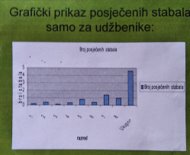 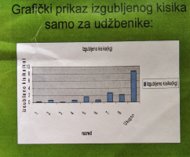 Za proizvodnju samo udžbenika potrebnih za učenike tijekom školske godine potrebno je bilo


216 kilograma papira.

Za taj je papir utrošeno
 5 stabala koji znače ljudima život,

 1 015 kWh struje što stoji 710 kuna te 
  51 816 litara  vode što stoji oko 1 036 kuna.
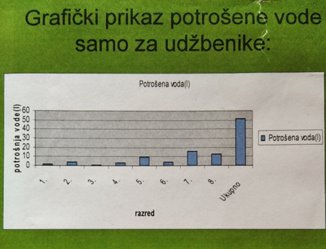 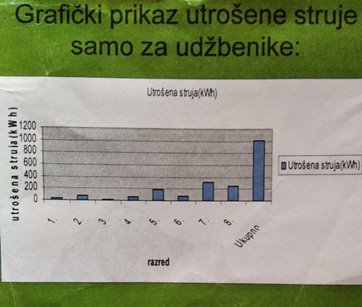 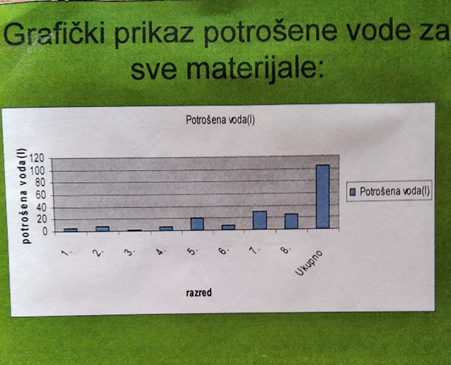 Za proizvodnju svih materijala potrebnih za učenike tijekom školske godine  posječeno je

oko 9 stabala koji ljudima život znače,

utrošeno je 2 048 kWh struje što stoji  oko 1 434 kuna te  oko 105 000 litara vode što stoji 2 100 kune.
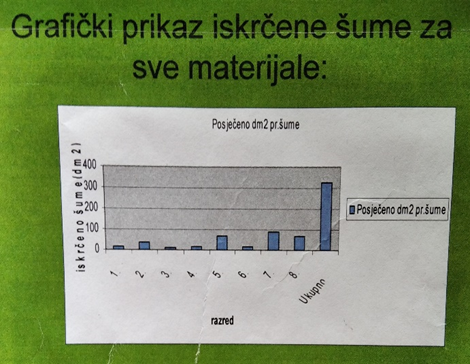 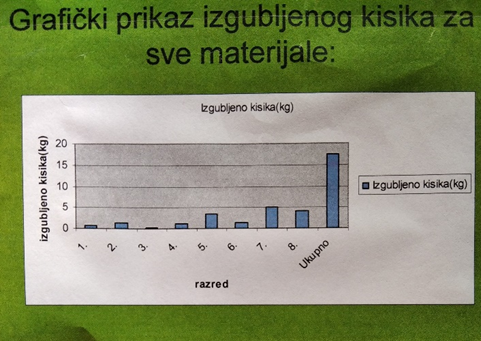 Za proizvodnju svih materijala potrebnih za učenike tijekom školske godine tako je  

izgubljeno
​
oko 20 kg kisika 
koji ljudima život znače.​
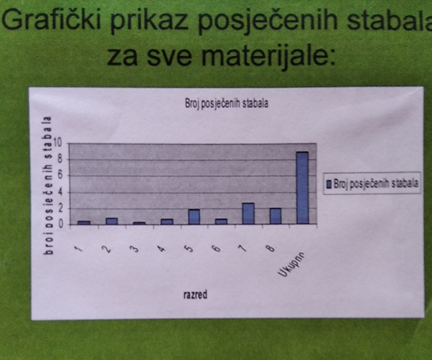 Ako bi se i sljedećih četiri godine svake godine štampali novi udžbenici, 
               za tu proizvodnju  potrebno bi bilo 864 kilograma papira.

Za taj  bi papir  bilo posječeno 20 stabala koji čovjeku život znače, 

     utrošeno  bi bilo  4 060  kWh struje što bi stajalo 2 840 kuna te bi se  potrošilo

207 264  litara  vode koja čovjeku znači život

                                     što bi stajalo oko 4 145 kuna.

.
Budući se isti udžbenici koriste kroz četiri godine
 uštedit će se  648 kilograma papira.

 Tako će se za čovjekov život 

spasiti 15 stabala,


uštedjeti  će se 3 045  kWh struje odnosno  2 132 kuna te 155 448  litara  odnosno  oko 3 110 kuna
Zaključak: 

Korištenjem istih  udžbenika u razdoblju od četiri godine ostat će nam 
24 kg kisika  više u zraku,
 kisik za jedan dan života  dobit će 12 – tero  ljudi,
a od uništenja ćemo spasiti oko 5 stabala, odnosno 5 m2 šume,  
šume koja diše s nama, za nas i za naš život.
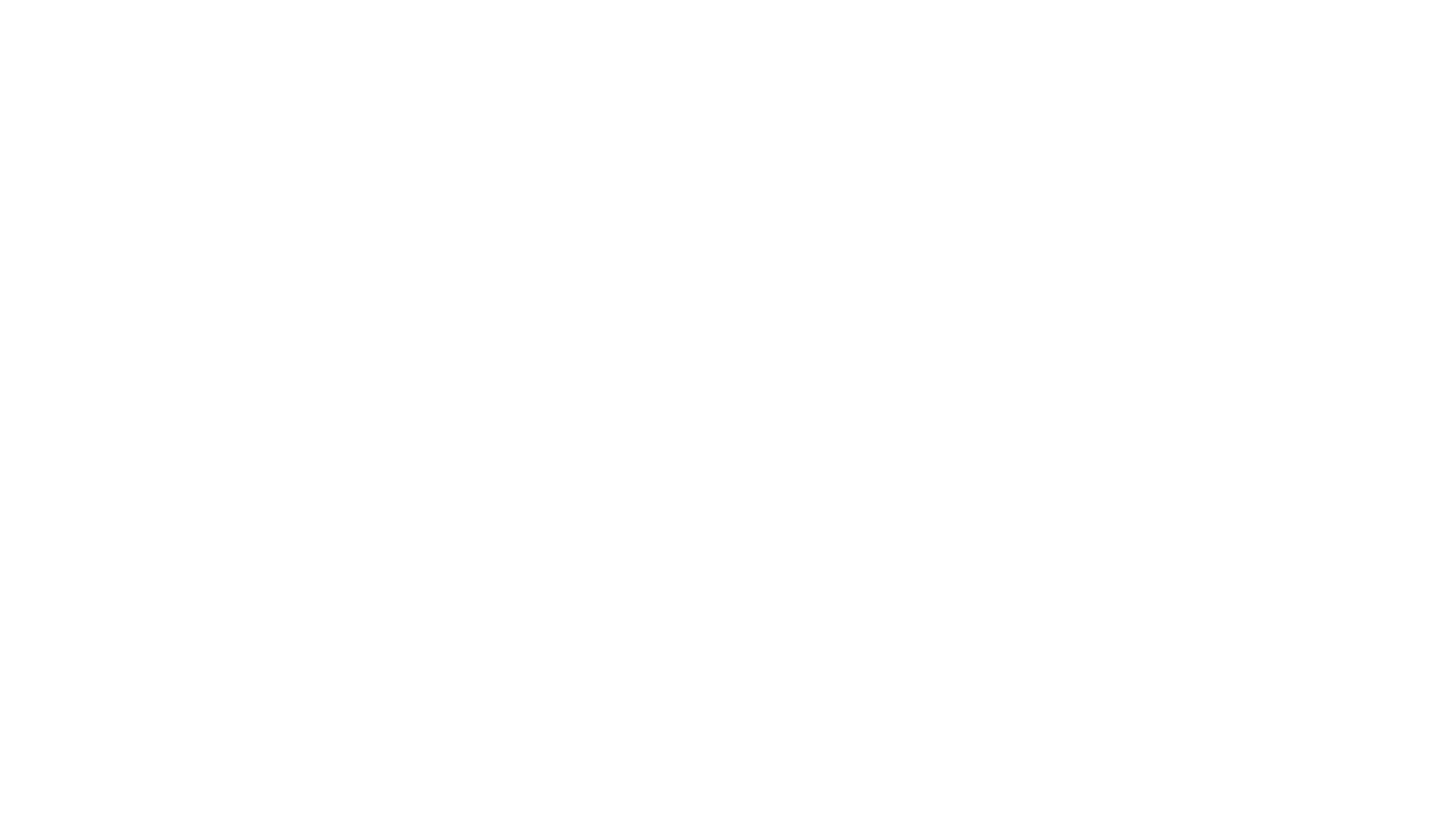 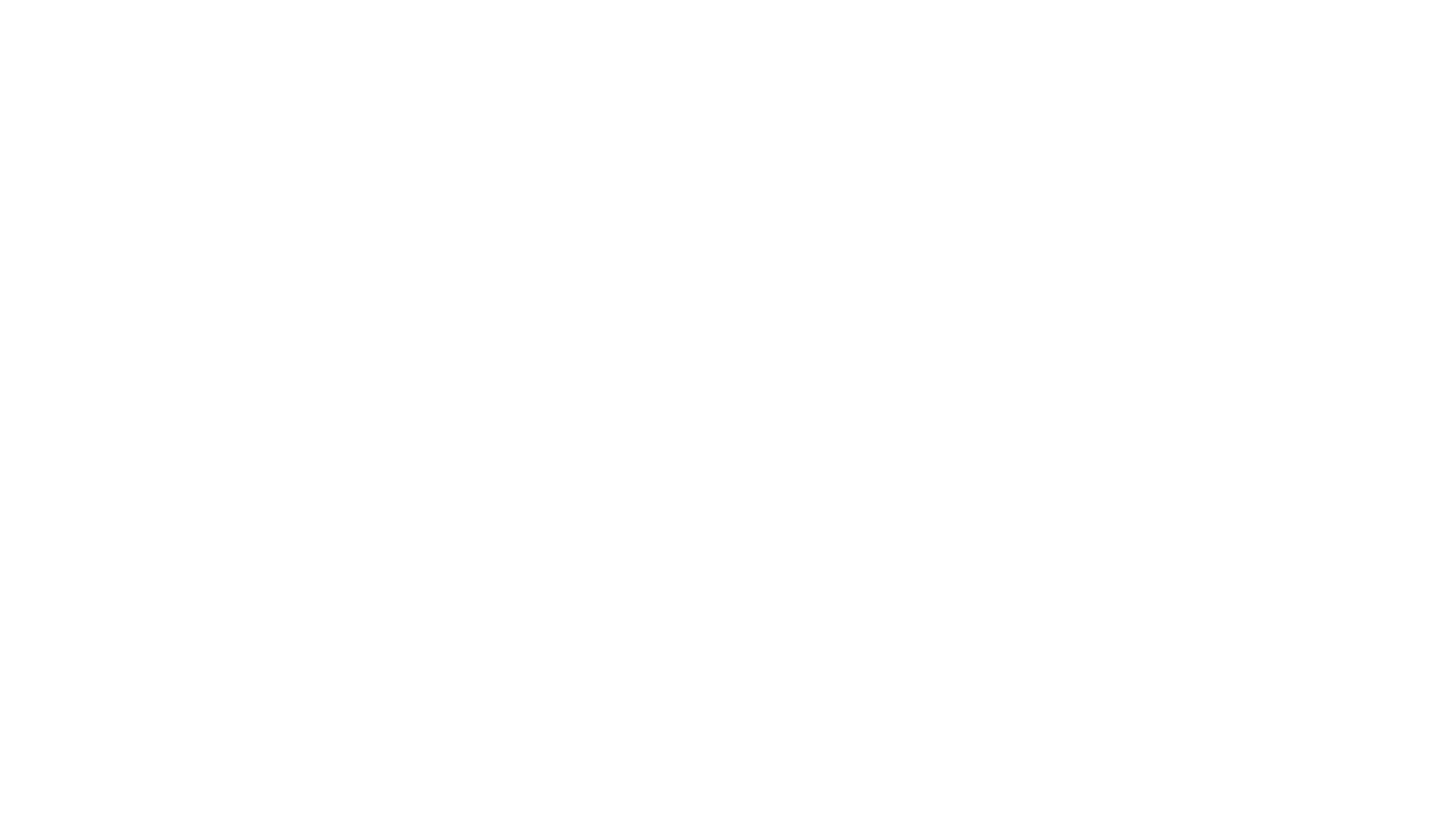 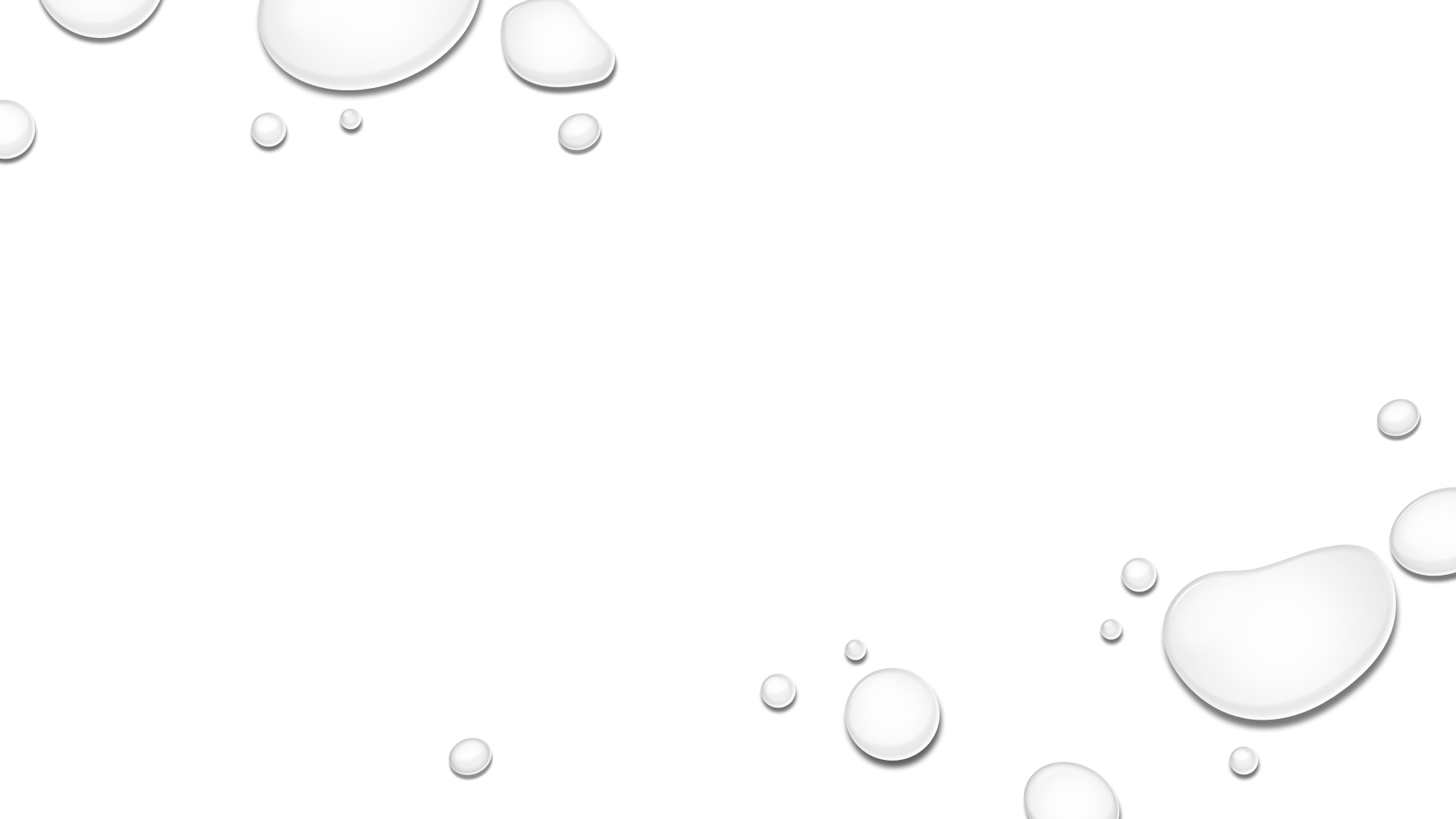 Hvala na pažnji!